Mountain
Large natural elevation of the earth's surface rising abruptly from the surrounding level
Mountain Range
Row or group of mountains
Hill
High, rounded land which is lower than a mountain
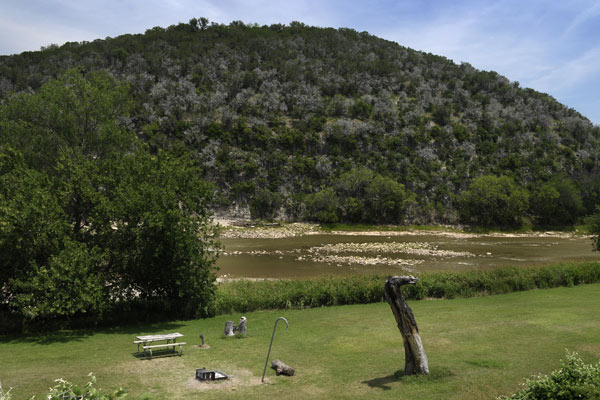 Park
Area of high, flat land surrounded by mountains
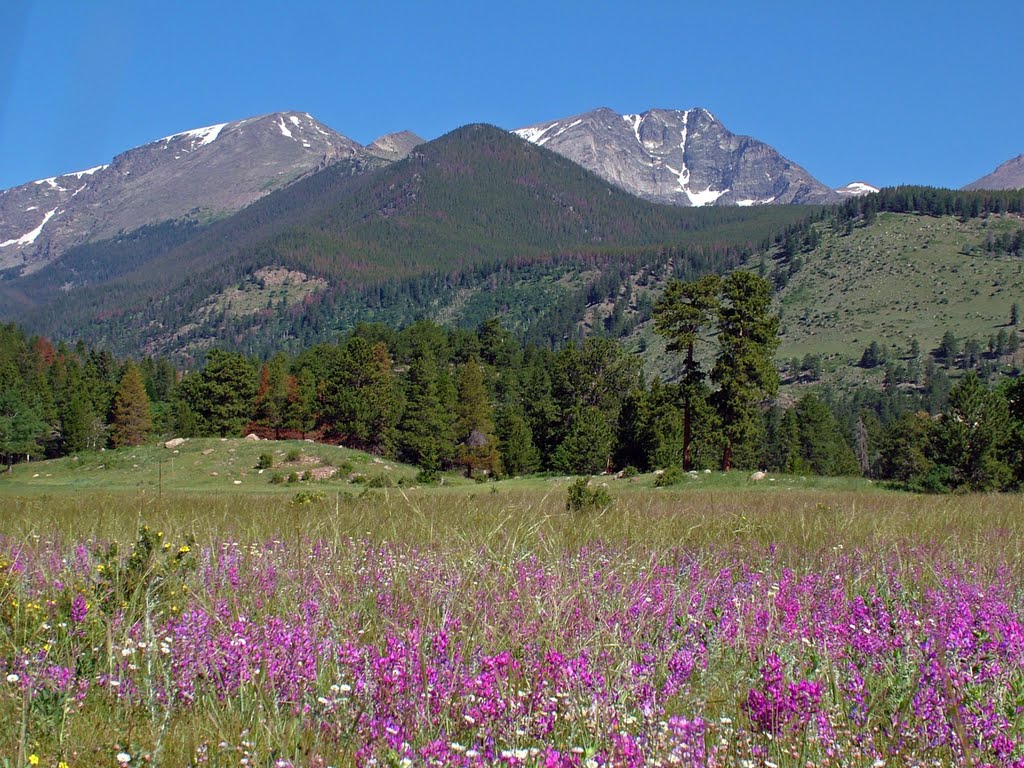 foothills
Hills near the bottom or foot of the mountain
Where the mountains seem to start to growing out of the plains
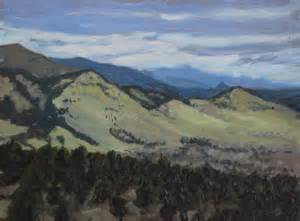 Valley
Low, flat land between hills or mountains
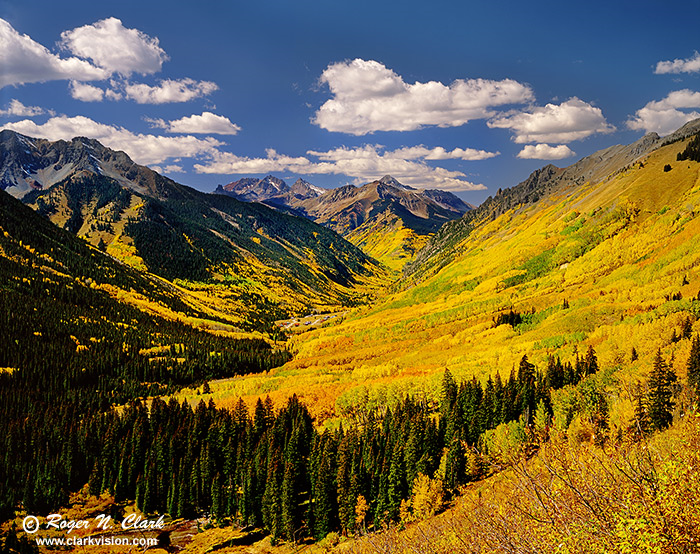 River valley
Area on each side of a river
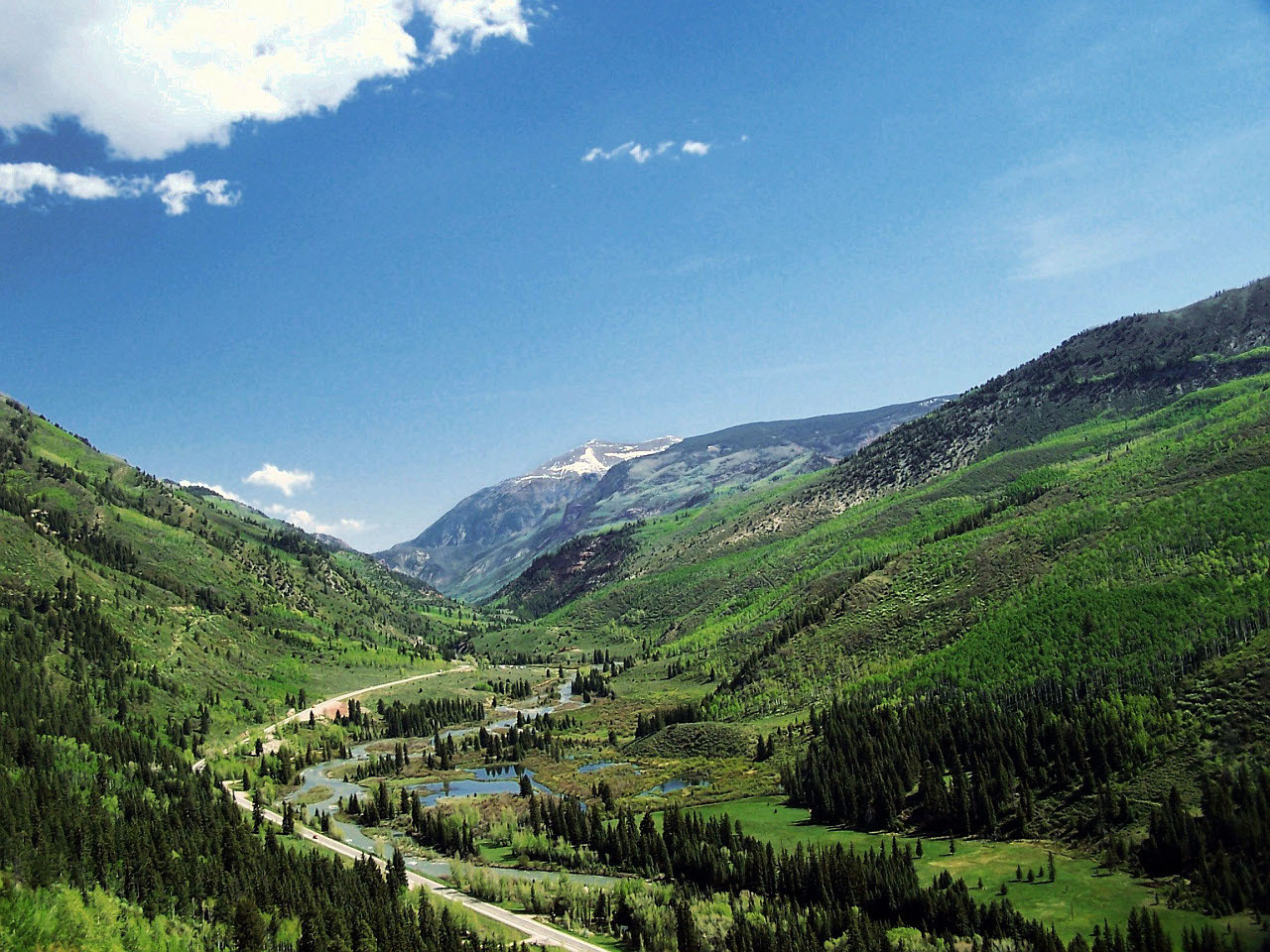 Lake
Large body of water, surrounded by land
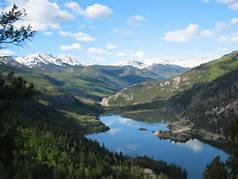 Plateau
Area of flat land higher than the land around it
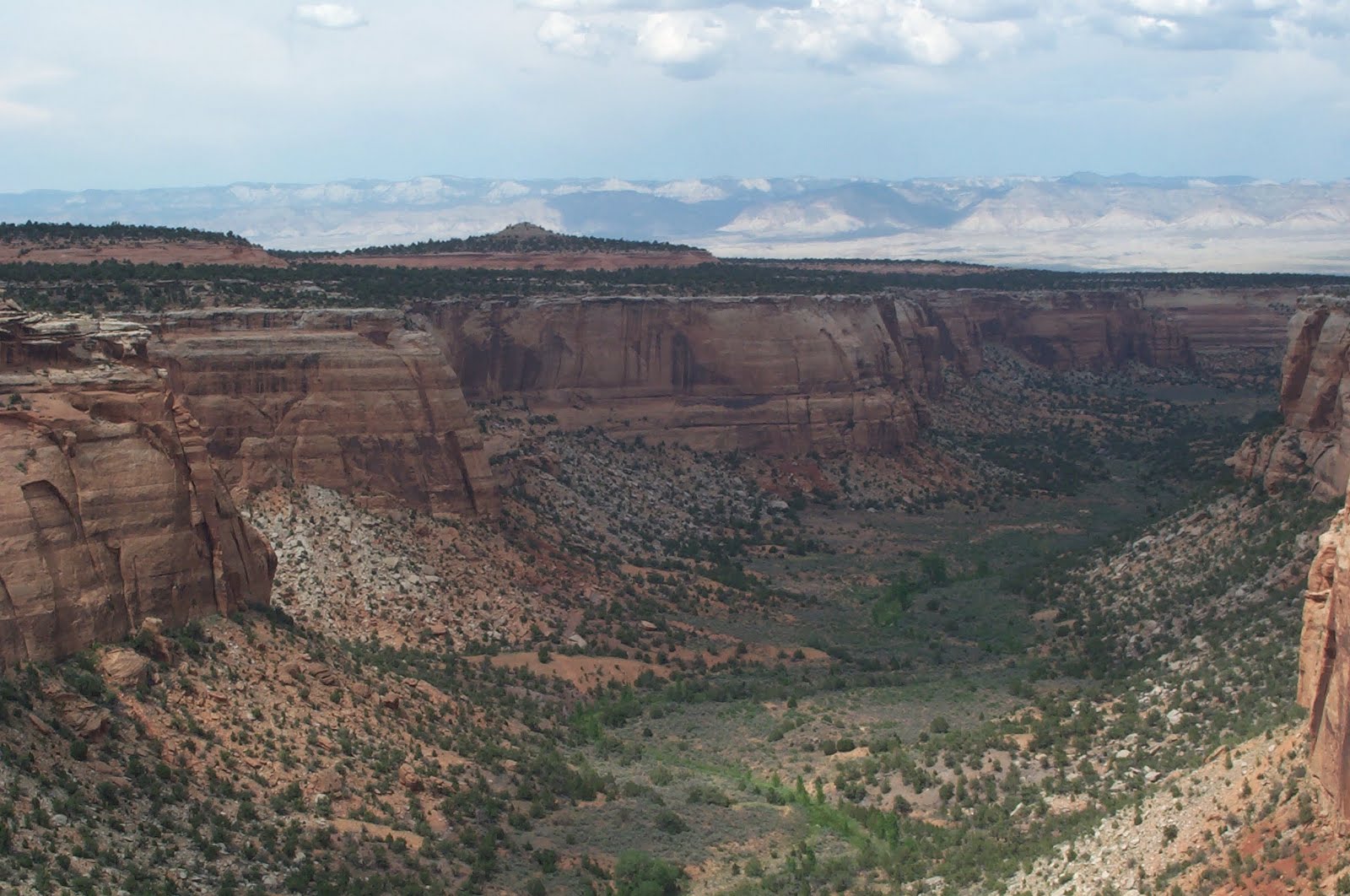 Canyon
Deep valley with steep sides
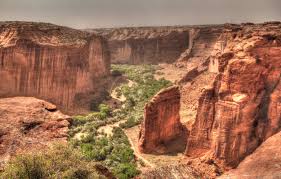 Plains
Big open area of flat lands that usually does not have many trees or hills
Alluvial fan
Triangle-shaped deposit of gravel, sand, and small pieces of sediment, usually created as flowing water interacts with mountains, hills, or the steep walls of canyons
pass
Narrow route across a relatively low notch or depression in a mountain barrier
RIVER
Large natural stream of water flowing in a channel to the sea, a lake, or another such stream